Reunió pares
9 d’octubre de 2019
1r d’ESO
Equip directiu i orientació
Director............................................ Roberto Ayuso
Cap d´Estudis ...................................Maurici Rodríguez
Caps d´Estudis Adjunts…………....Isabel Reynés
                                                           Jordi Poquet
Secretària..........................................Catalina Gil
Orientadora…………………..……. Marta Jiménez
Tècnic Interv. sociocomunitària (TISOC)  …. Marian
DADES DEL CENTRE:	
Pàgina web:   http://redols.caib.es/c07008107/
Correu:             iescanpeublanc@educaib.eu
INFORMACIÓ GENERAL
HORARI ESCOLAR
Dilluns a divendres: 8:00h – 14:05h
HORARI OFICINES (SECRETARIA)
Dilluns a divendres: 9:00h – 14:00h
PATIS
1r pati: 10:45h – 11:05h
2n pati: 12:55h -  13:10h
Per donar continuïtat a la tasca iniciada des dels CEIPS es promourà menjar fruita els dilluns i dijous. També es promourà l´us de carmanyoles.
CONVIVÈNCIA DURANT EL TEMPS DE PATI
Durant el temps de pati:
hi ha quatre professors que tenen assignada guàrdia al pati. 
A més, disposam de professors majors de 55 anys que tenen assignada guàrdia a la zona externa de la biblioteca i a l’interior de la biblioteca.

És essencial que l’alumnat compleixi unes normes:
No deixar deixalles al terra.
Evitar jugar a jocs que suposin grans aglomeracions d’alumnes.
Evitar jocs en què hi hagi empentes, que encara que sigui jugant poden acabar en forta discussió.
BIBLIOTECA DEL CENTRE
Els temps dels esplais ll’alumnat pot anar-hi per estudiar.

Té servei de préstec de llibre els dimarts i dijous durant el temps d’esplai.
TUTORIES
Cada tutor/a disposa d’una hora setmanal per atendre pares/mares.
El dia d’atenció pares és el _______ a les ______.
Telèfon cites: 971540812
DUBTES i CONSULTES
En cas de necessitar resoldre dubtes o solucionar alguna incidència, us podeu adreçar al tutor/a.
La família es pot adreçar a qualsevol del professor/a de l’equip docent que també disposa d’una hora setmanal d’atenció a famílies.
Amb tot, si després d’aquestes passes, ho creis convenient, podeu contactar directament amb direcció.
Esgotades totes aquestes vies, la família pot recórrer al Departament d’Inspecció Educativa.
DETECCIÓ D’ALUMNES D’ALTES CAPACITATS
ÉS UN PROGRAMA DE DETECCIÓ I AVALUACIÓ A L’ALUMNAT QUE CURSA PRIMER ESO 

PROGRAMA DE CARÀCTER PRESCRIPTIU: ES FA A TOTS ELS CENTRES DE LES ILLES BALEARS
SERVEIS ESPECÍFICS
Consulta Jove 
(els dimarts, 13’00 hores)
Responsable: infermera PAC
AVALUACIONS
ACTIVITATS EXTRAESCOLARS
JORNADES DINS EL CENTRE
 20 de desembre: Gimcana de Nadal

 07 d’abril: jornades culturals

 08 d’abril: Concurs d’arrossos
ABSÈNCIES I RETARDS
Pensau a justificar faltes el més aviat possible: bé a través de l’imprès corresponent, bé mitjançant el vostre USUARI DEL GESTIB.
Podreu consultar el total d’absències i retards a través del XESTIB o al final de cada avaluació amb el corresponent butlletí de notes. 
FAJ: faltes d'assistència justificades
FANJ: faltes d'assistència no justificades
PNJ: puntualitat no justificada
Recordau que l’acumulació de 5 RETARDS comportarà una permanència al centre el DILLUNS, de 14:05h a 15:00h (previ avís per part del tutor/a).
ABSENTISME ESCOLAR
La no justificació d’absències pot donar lloc a l’obertura d’un PROTOCOL D’ABSENTISME.

En cas de desplaçament temporal (viatge), la família haurà de comunicar-ho al centre abans de la partida i també en produir-se la reincorporació, amb la sol·licitud corresponent. 
   IMPORTANT: aquestes faltes no podran ser justificades.
SORTIR DEL CENTRE
Sortida prevista: 
El pare, la mare o el tutor legal venen a recollir l’alumne i signen el registre de sortida amb el DNI.
L’alumne du signada una autorització i el professor de guàrdia el deixarà sortir, prèvia comprovació telefònica (es demanarà la identificació i el DNI)
SORTIR DEL CENTRE
Sortida imprevista: 
En cas d’indisposició, el professor de guàrdia es posarà en contacte telefònic amb la família.
- Un familiar ha de venir a cercar l’alumne.
- Si no és possible, el professor de guàrdia demanarà autorització telefònica a la família.
SORTIR DEL CENTRE
Accident escolar: 
- Lleu: el professor de guàrdia es posarà en contacte telefònic amb la família perquè venguin a recollir l’alumne o bé perquè el puguem acompanyar al centre de salut (IMPORTANT: l’autorització ha d’estar signada).
- Greu: es crida a l’112 i es contacta amb la família.
- Els alumnes de 1r d’ESO estan coberts per l’assegurança familiar: seguretat social i/o altres.
CONVIVÈNCIA: MEDIACIÓ
La comunitat educativa té com a prioritat fer del centre educatiu un entorn on es fomenti el diàleg, el respecte i l’acceptació de l’altre.

Des de fa més de 10 anys gaudim del servei de mediació escolar integrat per alumnat voluntari (a partir de segon d’ESO) i professorat del centre. L’objectiu d’aquest servei és el següent: SOLUCIONAR ELS CONFLICTES (no agressió física) A TRAVÉS DEL DIÀLEG I L’ESCOLTA ACTIVA
CONVIVÈNCIA:conductes disruptives
CARNET DE PUNTS:
Primer carnet: 6 punts.
Cada amonestació (lleu o greu) resta un punt.
Es poden recuperar cada 15 dies si no reincideix.
Es notifica cada amonestació per SMS.
Amb la pèrdua dels 3 primers punts, el tutor o tutora es posarà en contacte amb la família.
CONVIVÈNCIA: conductes disruptives
CARNET DE PUNTS:
Amb la pèrdua del primer carnet, s’aplicarà una resolució per conformitat dins els 5 dies següents: entrevista del cap d’estudis amb la família, presa d’acords i privació d’assistir al centre durant 3 dies.
L’alumne s’incorporarà amb una graella de seguiment conductual.
Amb la pèrdua del segon carnet, s’obrirà un expedient disciplinari.
ÚS DEL MÒBIL 


Es prohibeix l’ús de telèfons mòbils dins TOT el recinte, sense autorització del professorat. El centre no es farà responsable de possibles robatoris.
ADMINISTRACIÓ DE MEDICAMENTS
No podem administrar cap tipus de medicaments als alumnes (*excepte l’alumnat d’ALERTA ESCOLAR).
Si un alumne té una malaltia crònica o al·lèrgia és important fer-ho saber al tutor/a per indicar la gravetat de la problemàtica
Programa ALERTA ESCOLAR BALEAR. Les patologies incloses dins el programa d’alerta escolar són 5:  cardiaopaties congènites, Crisi epil·lètica, Crisi asmàtica greu, Diabetis i Anafilaxia ----> LA FAMÍLIA HO HA D’INFORMAR AL TUTOR/ORIENTADORA PER TAL DE SIGNAR DE FER ENTREGA DE LA MEDICACIÓ I SIGNAR ELS DOCUMENTS.
PÀGINA WEB
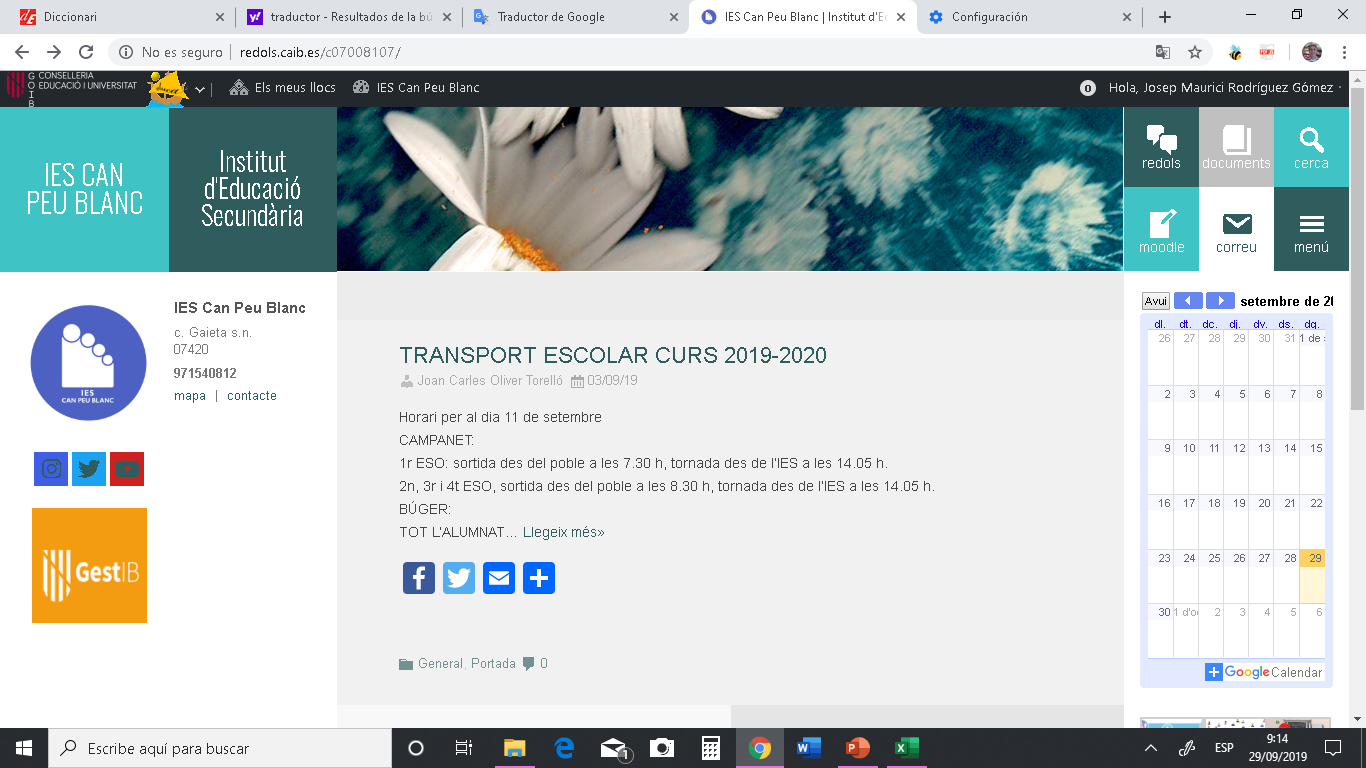 PÀGINA WEB
On trobar les programacions?
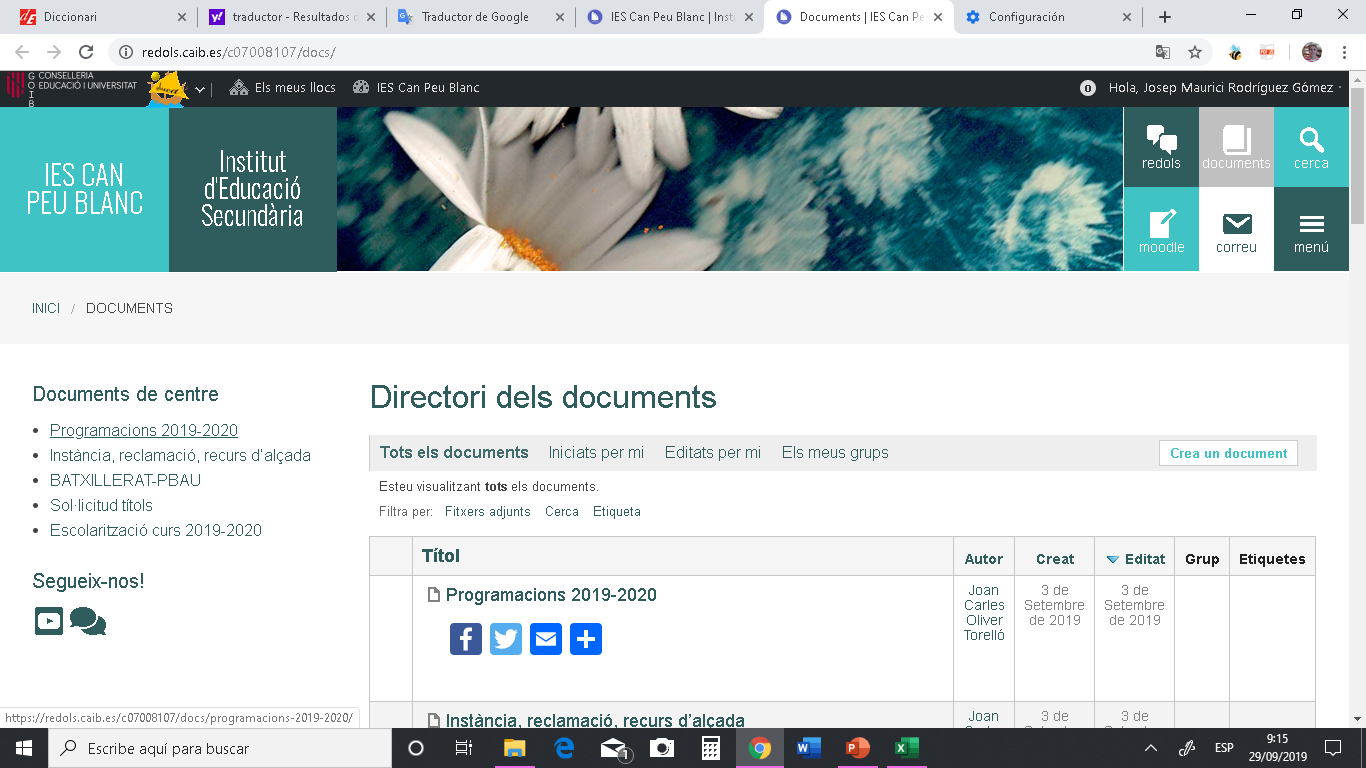 ACCÉS AL GESTIB
Adreça: www3.caib.es/xestib
Podreu consultar: sancions, notes del trimestre, absències, retards i justificar les absències/retards...
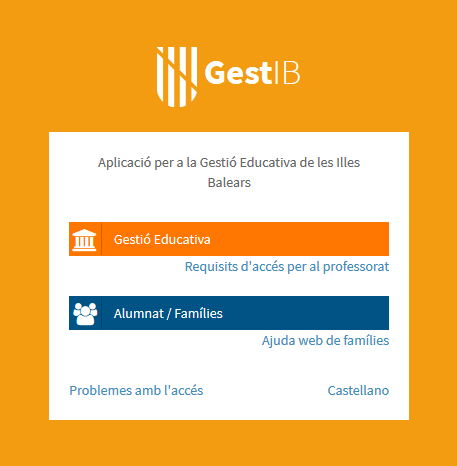 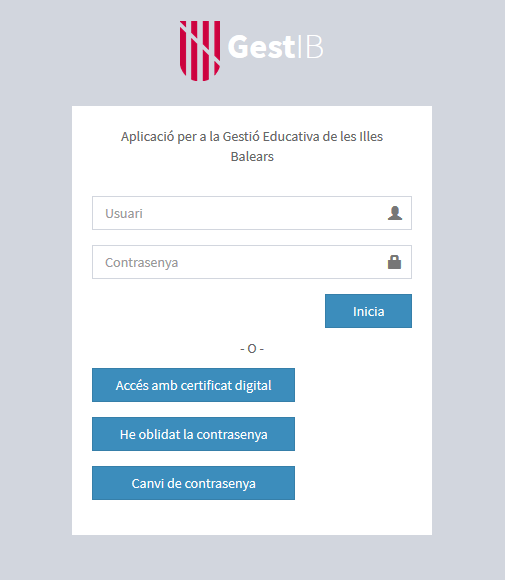 ACCÉS AL GESTIB
Necessitau nom d’usuari i contrasenya.
En cas de no tenir-ne, rebreu un document de sol·licitud a través dels vostres fills, que heu de retornar.
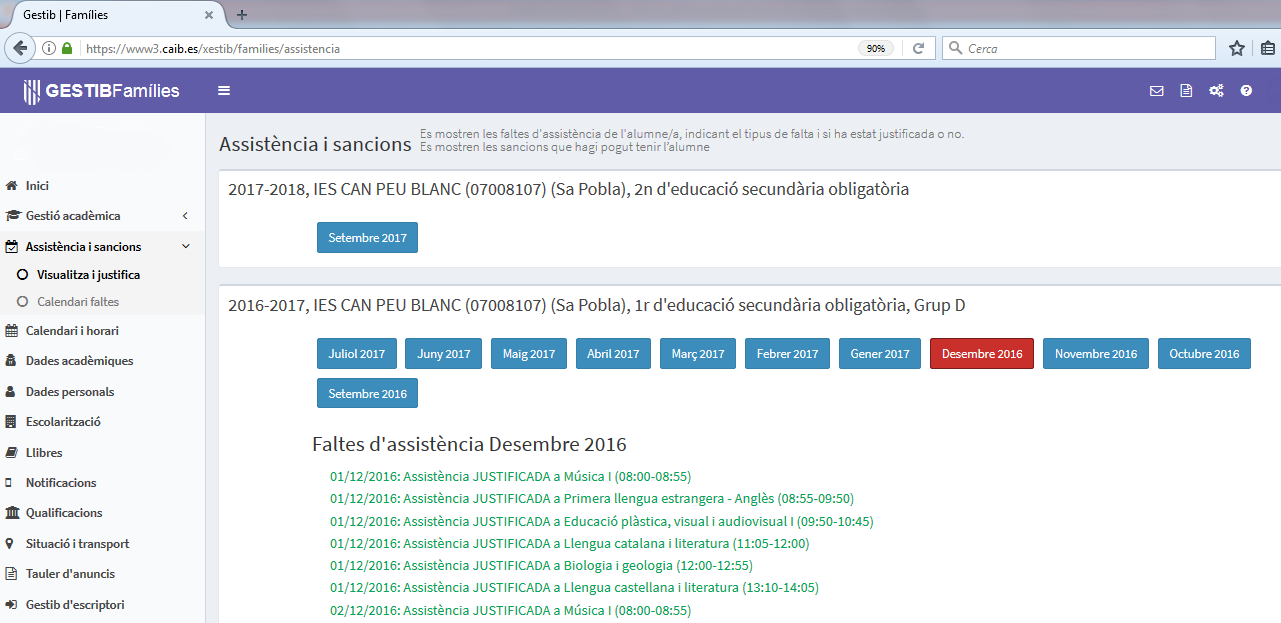 ACCÉS AL CENTRE
A PEU DES DE LA ROTONDA
	A excepció dels dies que plou: en aquest cas, recomanam que, un cop dins l’aparcament, no espereu que els alumnes botin just davant la porta.
EN BICICLETA
APARCAMENT RESTRINGIT
	L’aparcament és d’ús exclusiu per al personal del centre. Per favor, no l’utilitzeu i respectau els aparcaments per a discapacitats.
	Us recordam que el vial que va cap al pavelló queda a la vostra disposició per poder aparcar.
	S’aconsella que a l’hora de sortida els pares esperin els alumnes també a la rotonda per evitar els embussos que es produeixen per la gran massificació d’alumnat i professorat i per facilitar la sortida de tot el personal del centre.
GRÀCIES